Муниципальное дошкольное образовательное бюджетное учреждение детский сад комбинированного вида №117 
г. Сочи
Мастер-класстехнология коучинга: как правильно отвечать на детские вопросы
Воспитатель: Минина М.А.
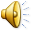 Зачем муха потирает лапки?
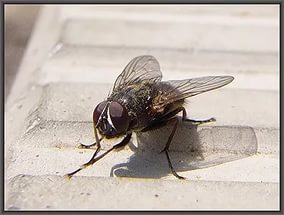 1 этап
Встречный вопрос


Повторите ребенку его вопрос
2 этап
Вопрос успеха

А хотите узнать, правильно ли ответили на вопрос?
3 этап
Уточняющие вопросы

Что конкретно мы хотим узнать/рассмотреть?

Где мы можем это найти?
4 этап
Практическая деятельность

 - рассматривание иллюстраций  
- просмотр видео 
 - чтение книг 
 - практическая или опытно-экспериментальная деятельность
5 этап - вывод
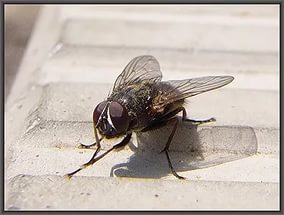 Дед Мороз был маленьким?
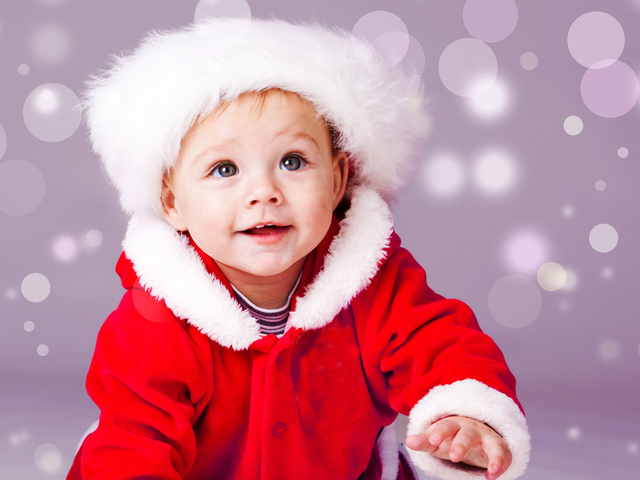 1 этап
Встречный вопрос


Повторите ребенку его вопрос
2 этап
Вопрос успеха

А хотите узнать, правильно ли ответили на вопрос?
3 этап
Уточняющие вопросы

Что конкретно мы хотим узнать/рассмотреть?

Где мы можем это найти?
4 этап
Практическая деятельность

 - рассматривание иллюстраций  
- просмотр видео 
 - чтение книг 
 - практическая или опытно-экспериментальная деятельность
5 этап - вывод
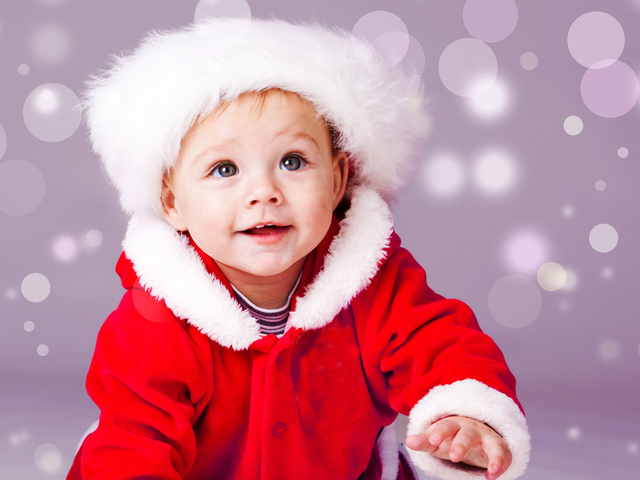 Спасибо 
за внимание!